Linking Essential Questions to Engaging Lesson Objectives
Focusing on History Instruction
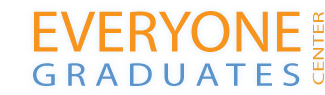 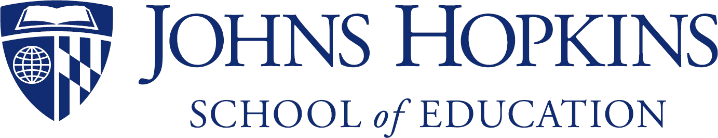 Where Are We Going?
Guiding Question: How can we engage students’ interest each day throughout the unit so that they will understand how everything they are learning fits into the big picture and will exert the effort required to grow in mastery of content and skills?  
Objective for Today’s PD: We can link overarching essential questions to more specific “guiding questions” for each lesson and translate abstract content and skill standards into engaging lesson objectives that communicate how the intended learning is relevant to students’ lives.
Translating the BIG QUESTION
into a specific BIG QUESTION related to the lesson objective
and ensuring that the objective is relevant to students’ lives.
What Is an Essential Question?
An essential question:
is open ended; has no simple “right answer.” 
is meant to be investigated, argued, looked at from different points of view. 
encourages active “meaning making” by the learner about important ideas. 
raises other important questions. 
naturally arises in everyday life, and/or in “doing” the subject. 
constantly and appropriately recurs; it can fruitfully be asked and re-asked over time. 
(From McTighe,  Understanding by Design)
Examples of Essential Questions in History
Is conflict inevitable? Why, why not?
What is worth fighting for? 
Can there be a “just war”? Why or why not?
How does where people live affect how they live?
Why do people move?
What story do maps and globes tell? 
What does it mean to be “civilized”? 
Who are the “heroes” in a culture and what do they reveal about the culture?
How do cultures celebrate?
(from Godinez Fundamental High School, http://www.sausd.us/Page/21244)
Lesson Objective Translation
How can we relate the following lesson objective to an essential question?
How can we translate the lesson objective into language that communicates its significance to students’ lives?
Planning Step 1: Connect the Overarching Essential Question to the Specific Lesson
What are the rights of citizens in the United States and how can they be protected?
Planning Step 2: Rewrite Objective into Student-Friendly “I Can” Statements
Objective:  I can analyze the crucial text – the 14th Amendment to the Constitution – that guarantees my rights as a U.S. citizen and explain how the amendment protects the rights of immigrants in certain circumstances.  I can also explain other issues covered by other sections of the 14th Amendment and why they are important for American society.


(See handout on CCSS translated into “I can” statements)
Planning Step 3: Connect Skill to Students’ Lives
This will help understand my rights and those of others as U.S. citizens, which will help make me more effective in advocating for my rights and those of others.
Planning Step 4: How to Creatively Introduce Essential Question and Objective to Students
Suggestions for introducing Steps 1-3 to students in an engaging and interesting way:
Use your opener/warm-up to have students draw on their knowledge related to the essential question
Explain how what students are doing in today’s lesson helps them answer the essential question and helps build skills they need for the future
Have an exit ticket or closing activity that has students connect what they learned with what they thought at the start
Reactions, Comments, Questions?
Pair-Share Activity
Select one of the “Sample Lesson Objectives” from the distributed list (or one of your own choosing).  Use the steps we modeled.
Decide how well you think it engages student interest in the lesson and communicates effectively to students.
Write a more specific version of the overarching unit essential question that would relate well to the lesson and engage student interest.
Re-write the objective in more engaging and student-friendly language that helps to clarify the significance of the objective.
Plan how to creatively introduce essential question and objective to your students.
Group share out and discussion time

Time for personal reflection and application